全国第二十届重味物理和CP破坏研讨会
会议总结
第一届  2002年  烟台
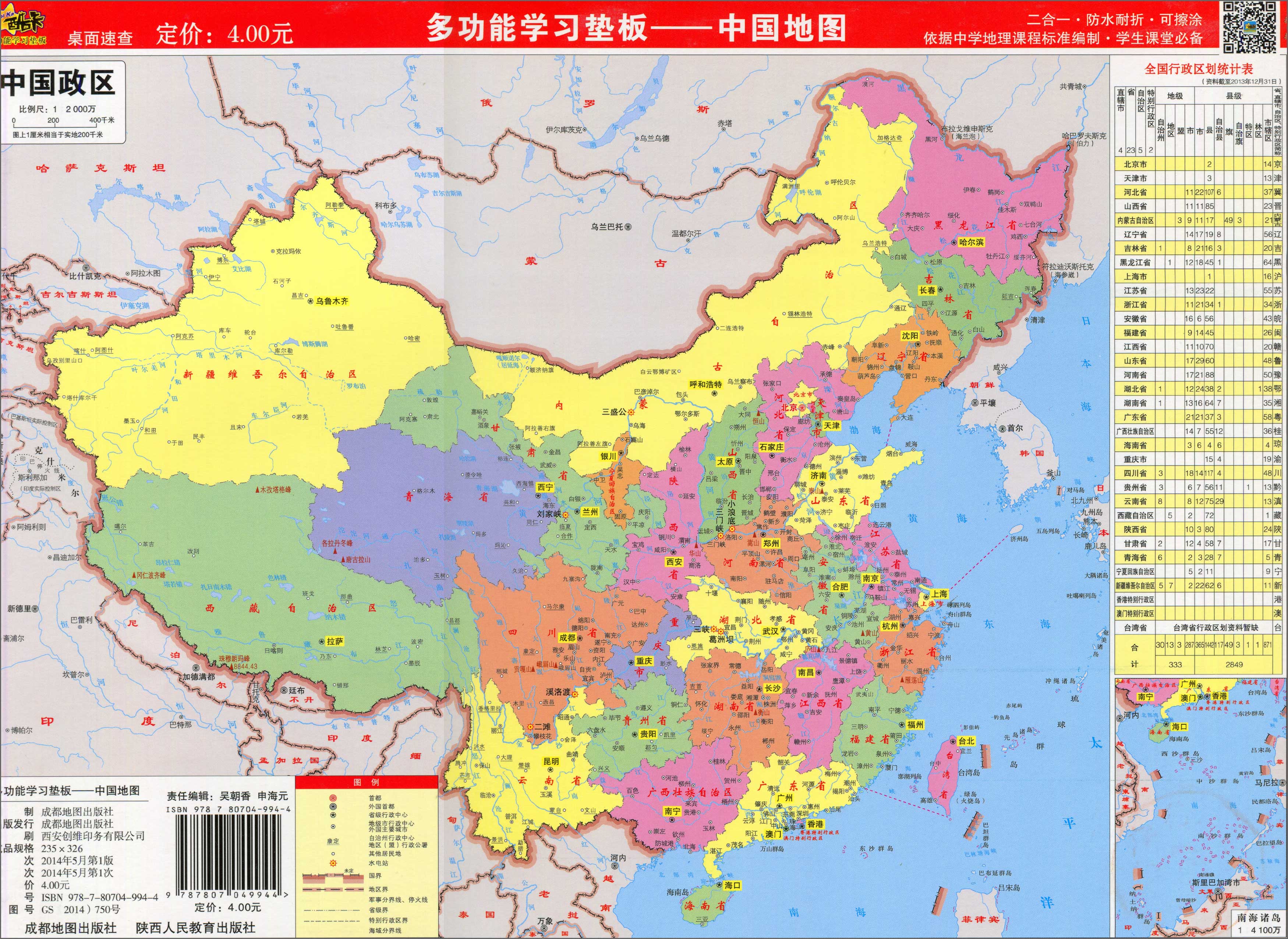 第二届  2004年  大连、南京
第三届  2005年  新乡
第四届  2006年  南京
第五届  2007年  三亚
第六届  2008年  烟台
第七届  2009年  武汉
第八届  2010年  三亚
第九届  2011年  杭州
第十届  2012年  青岛
第十一届  2013年  信阳
第十二届  2014年  新乡
第十三届  2015年  兰州
第十四届  2016年  上海
第十五届  2017年  武汉
历次重味物理和CP破坏会议举办情况
第十六届  2018年  郑州
第十七届  2019年  呼和浩特
第十八届  2021年  广州
第十九届  2022年  南京
2002年第一届重味物理和CP破坏研讨会
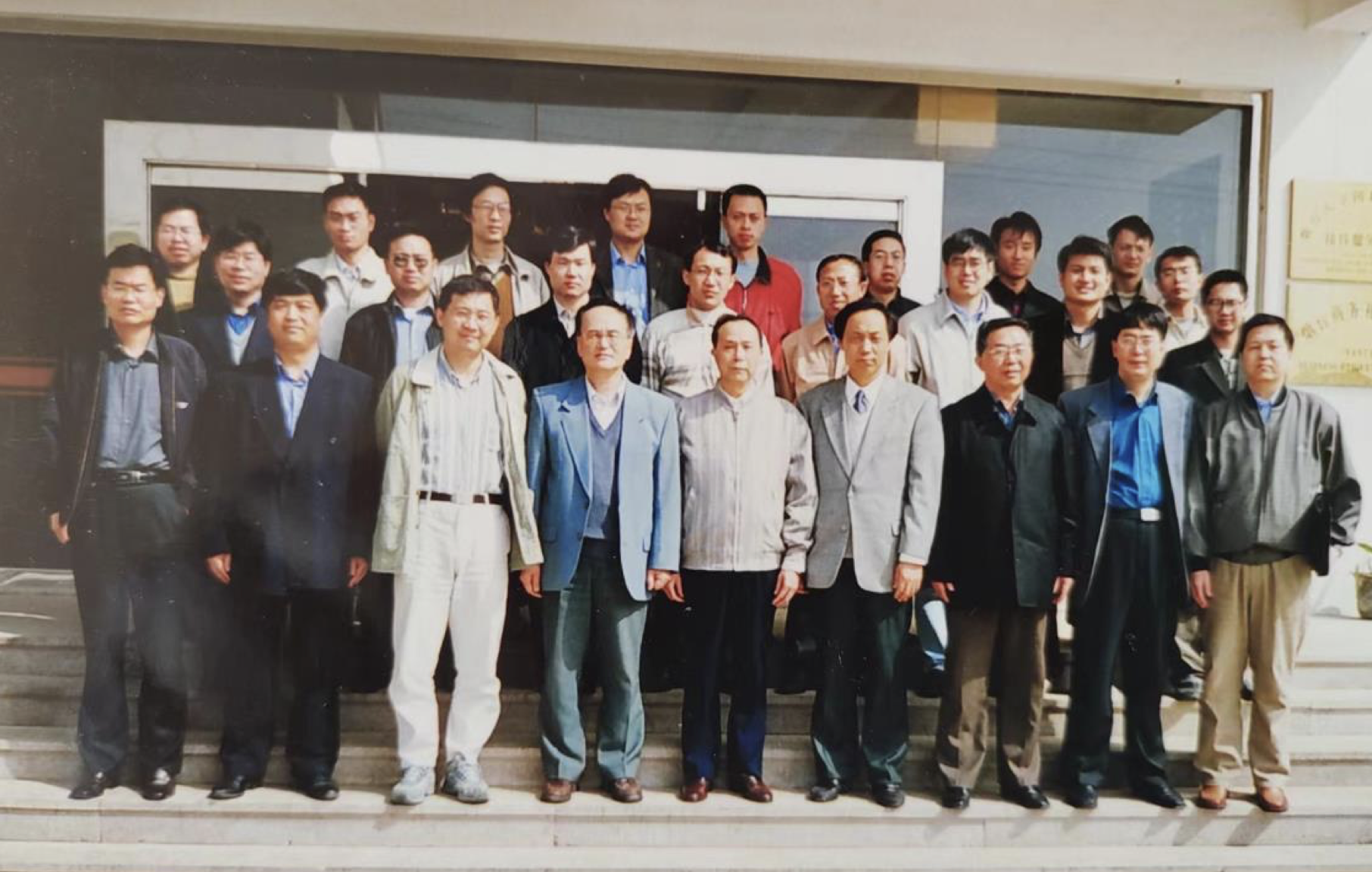 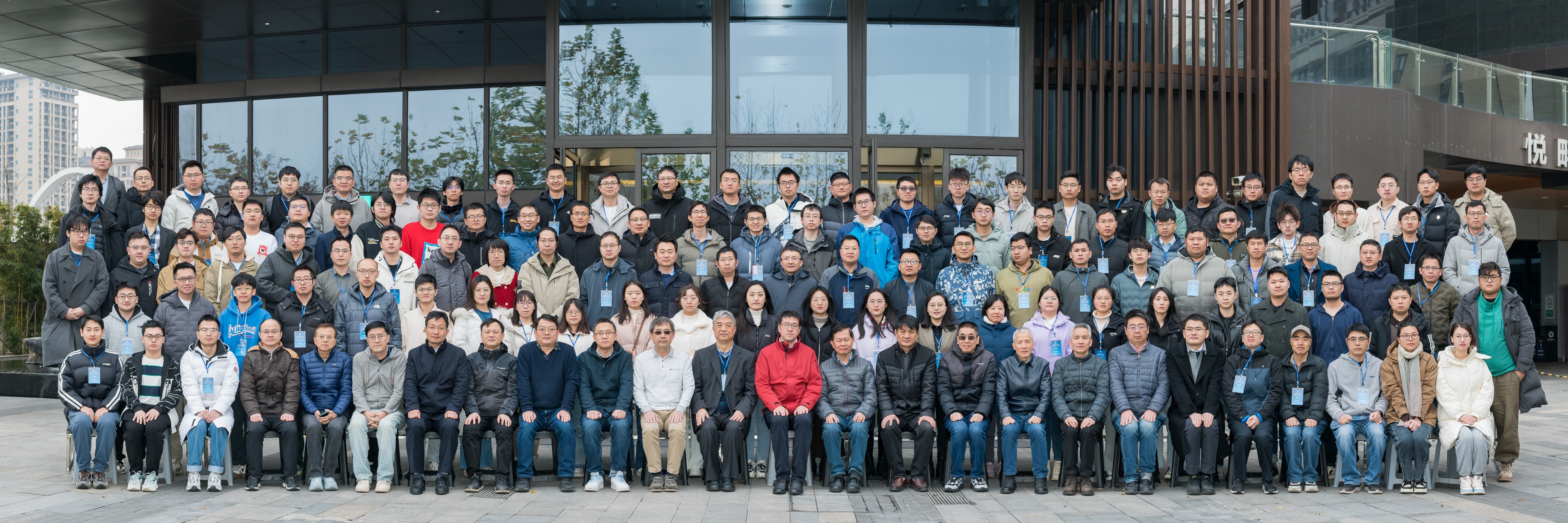 2023年第二十届重味物理和CP破坏研讨会
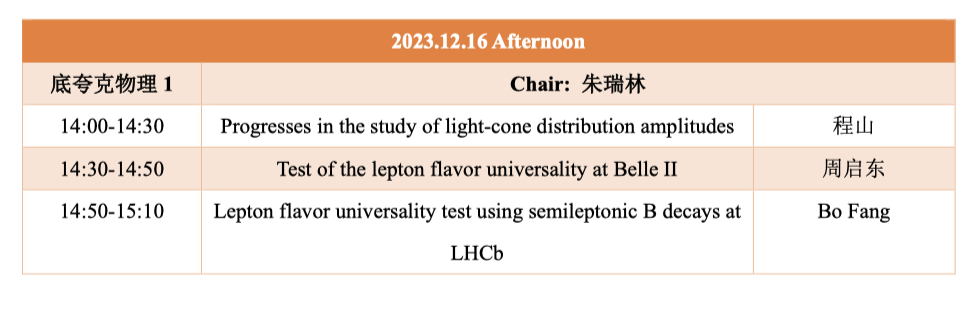 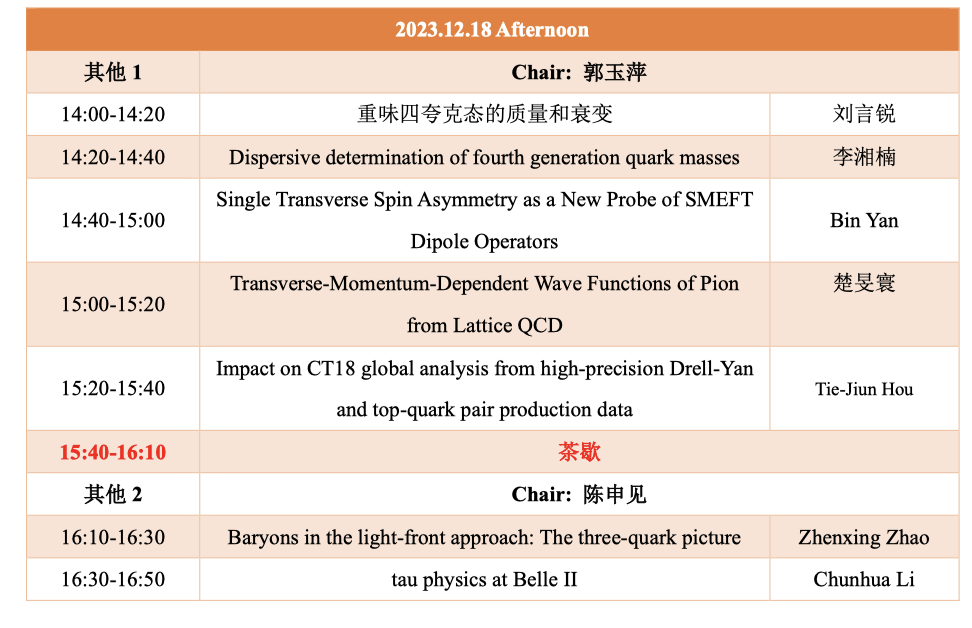 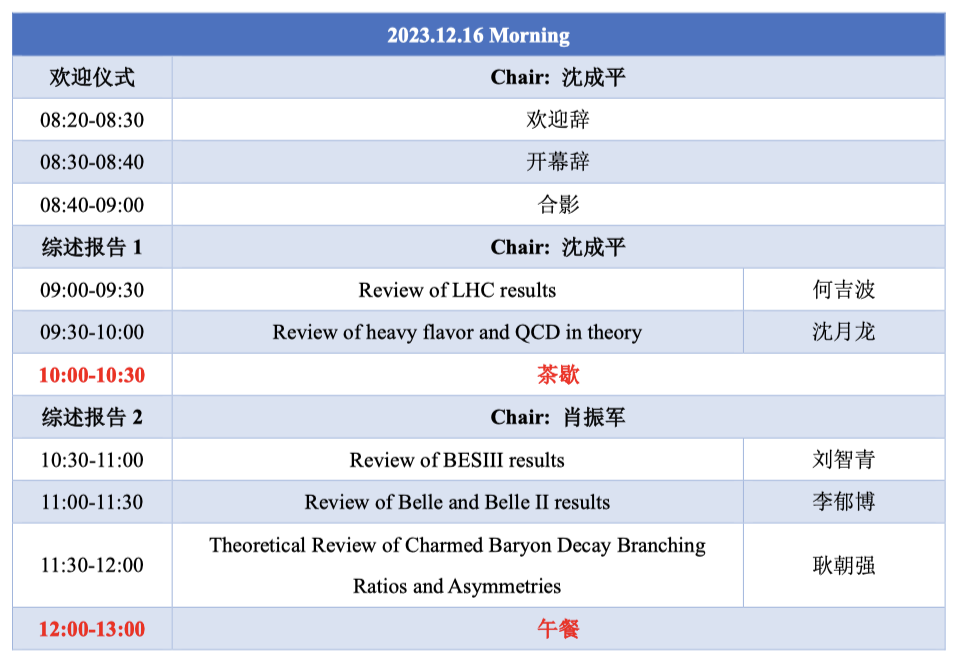 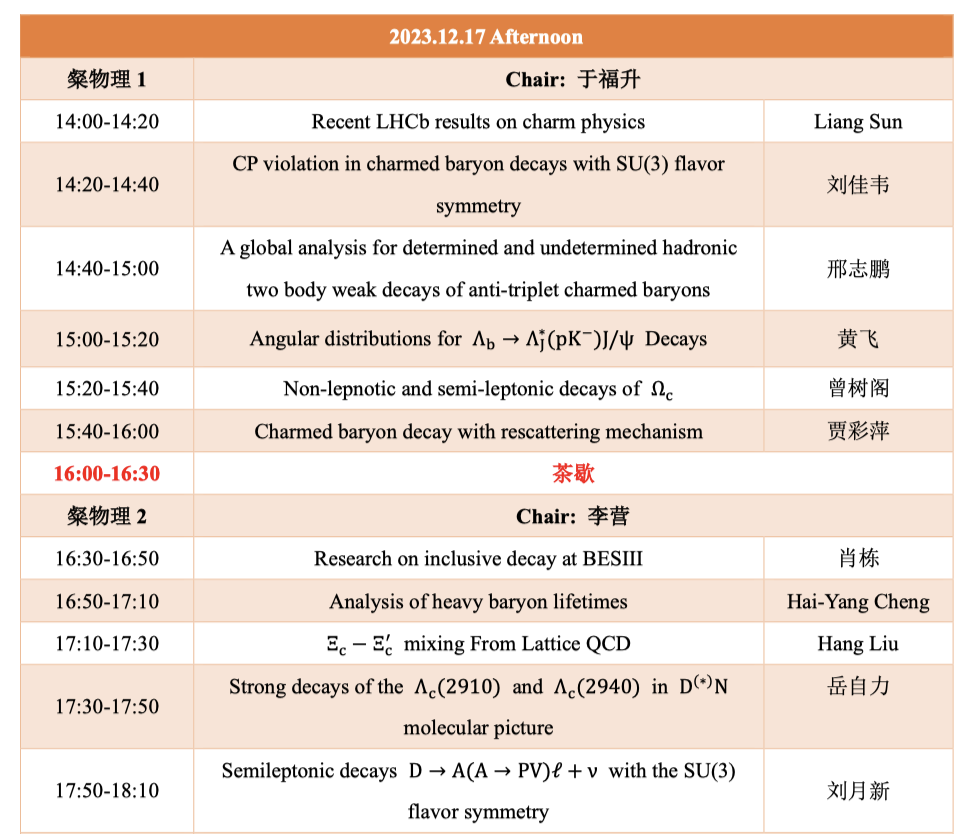 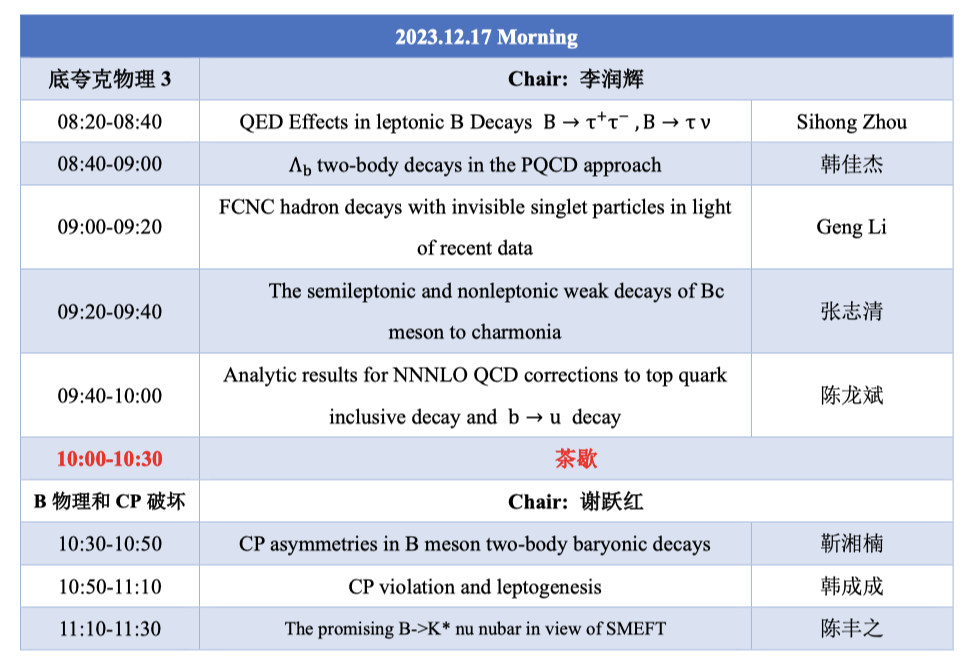 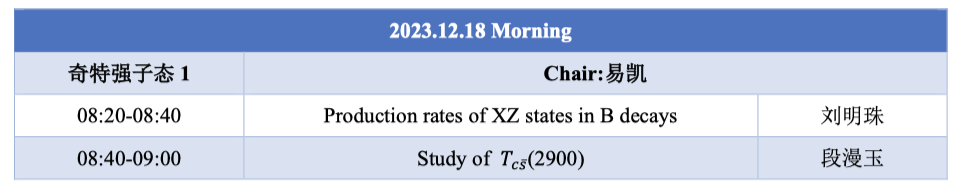 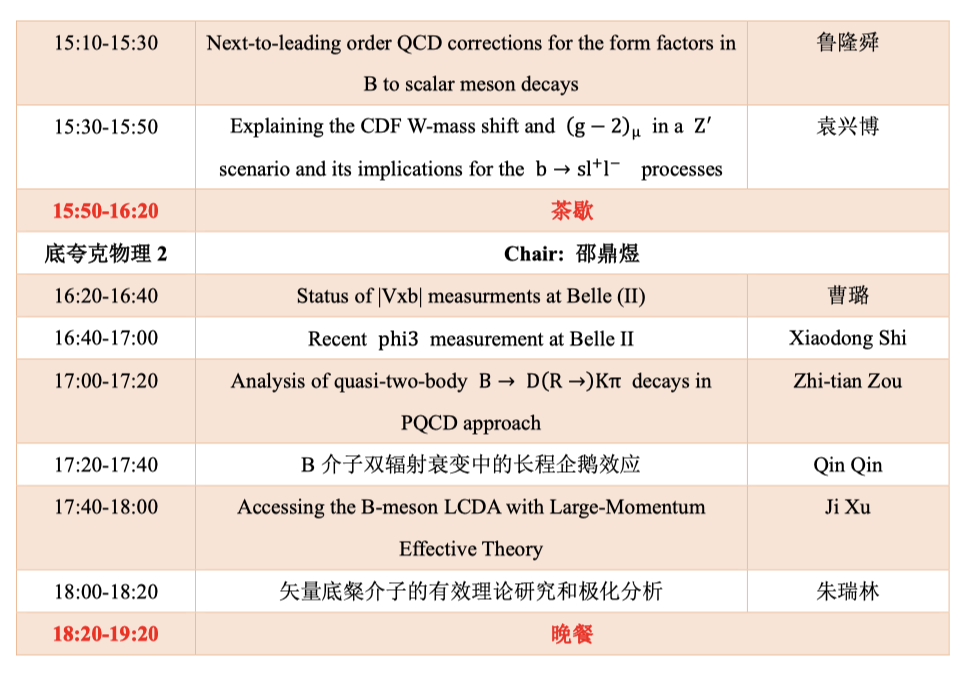 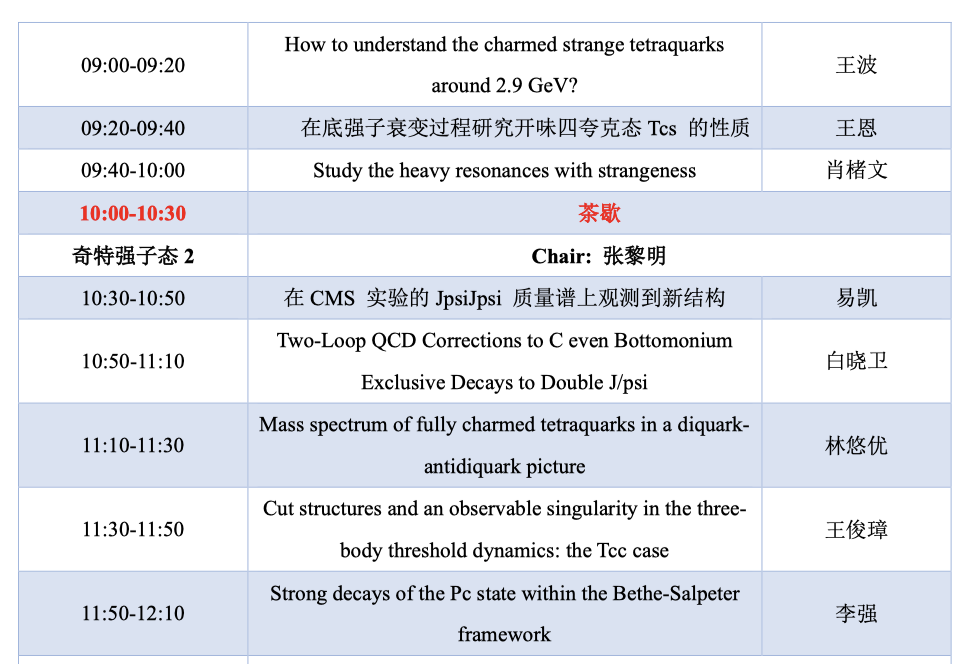 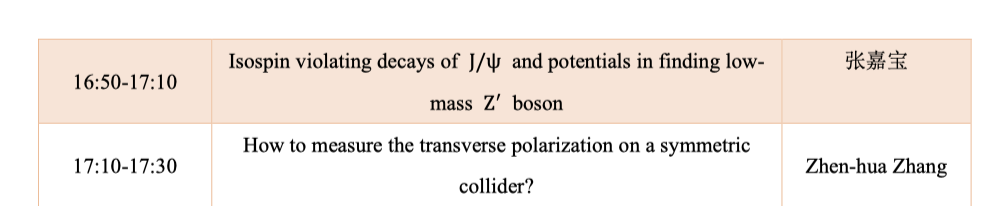 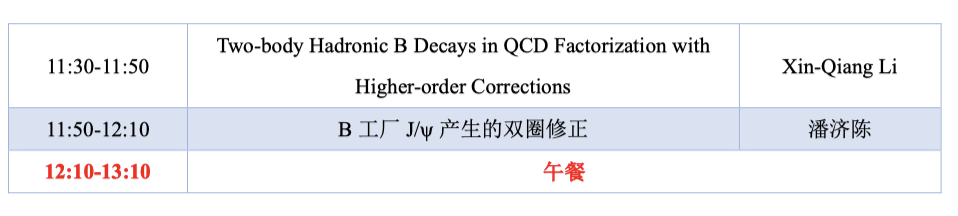 268 participants, 56 interesting talks
4
Data
Beauty
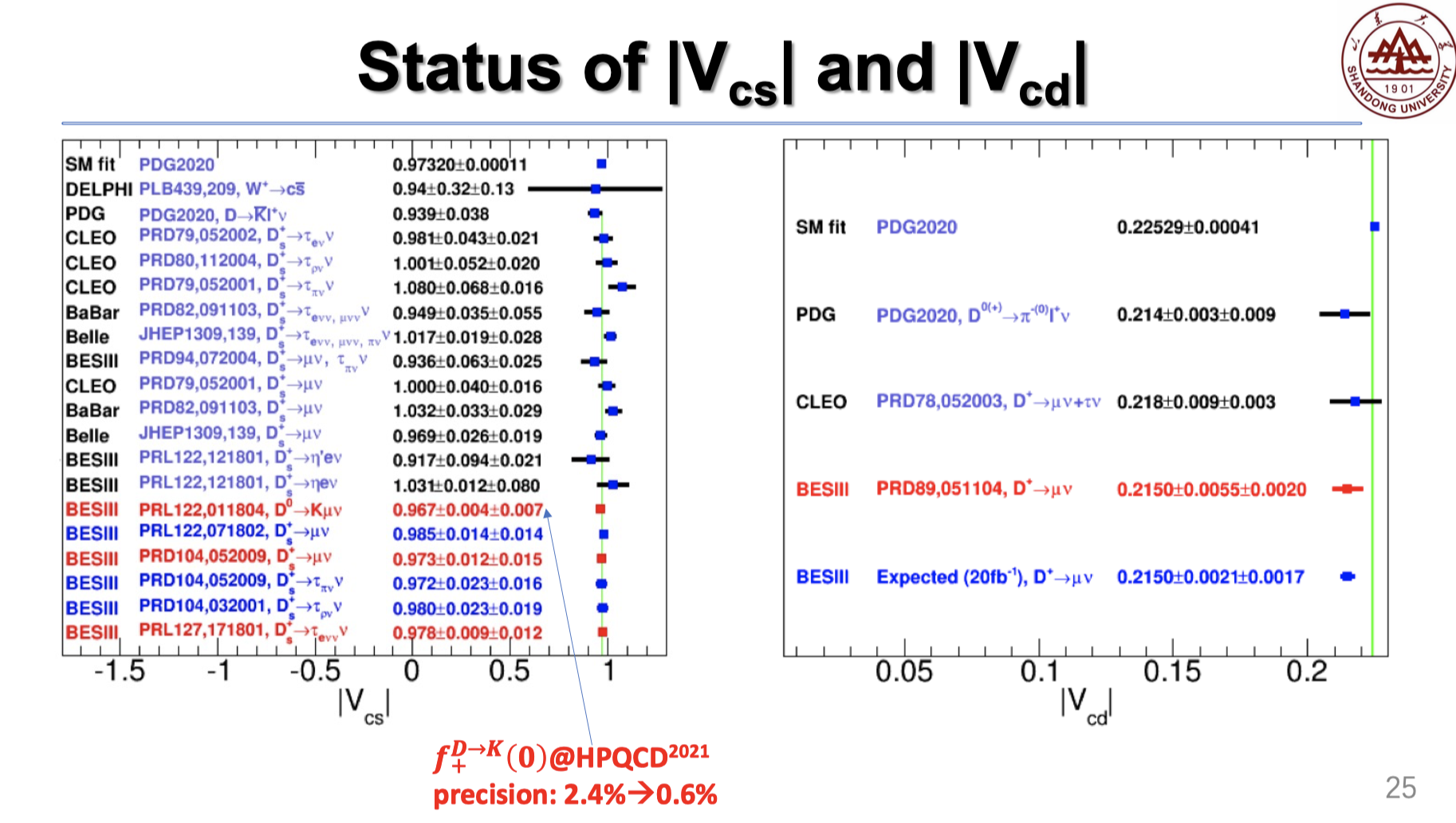 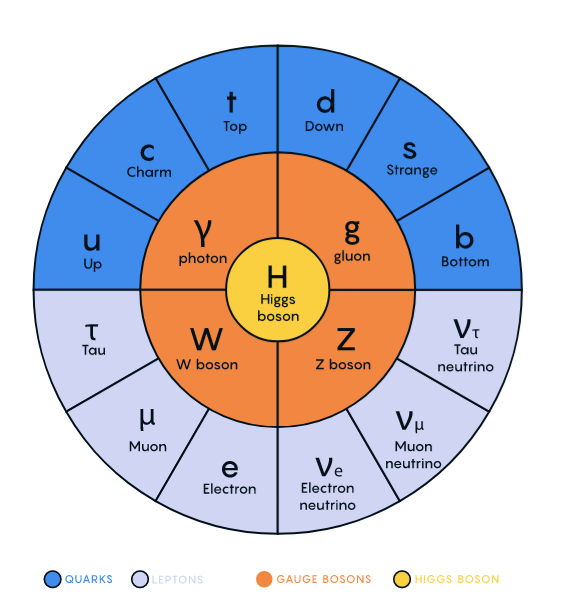 曹璐
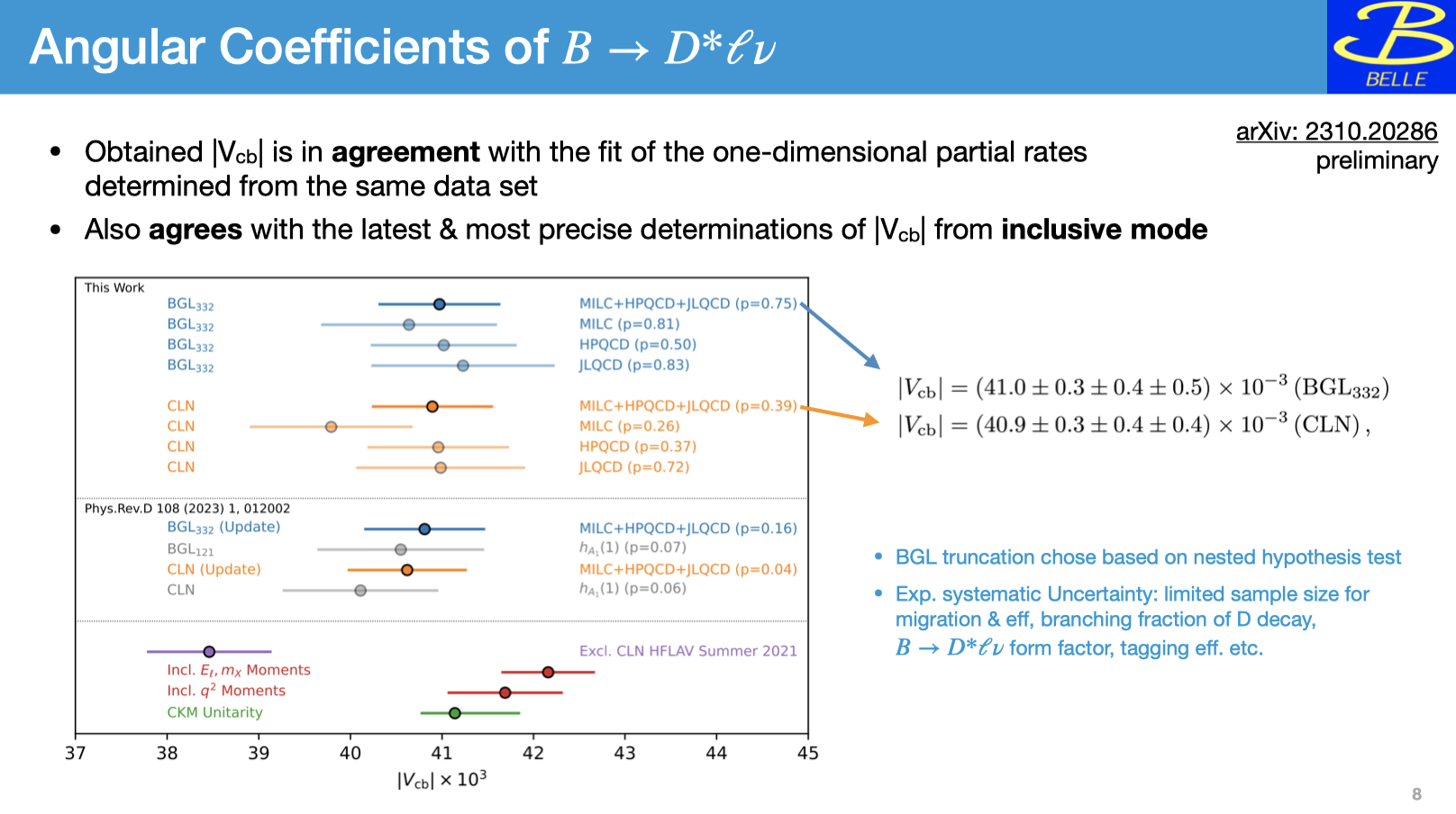 刘智青
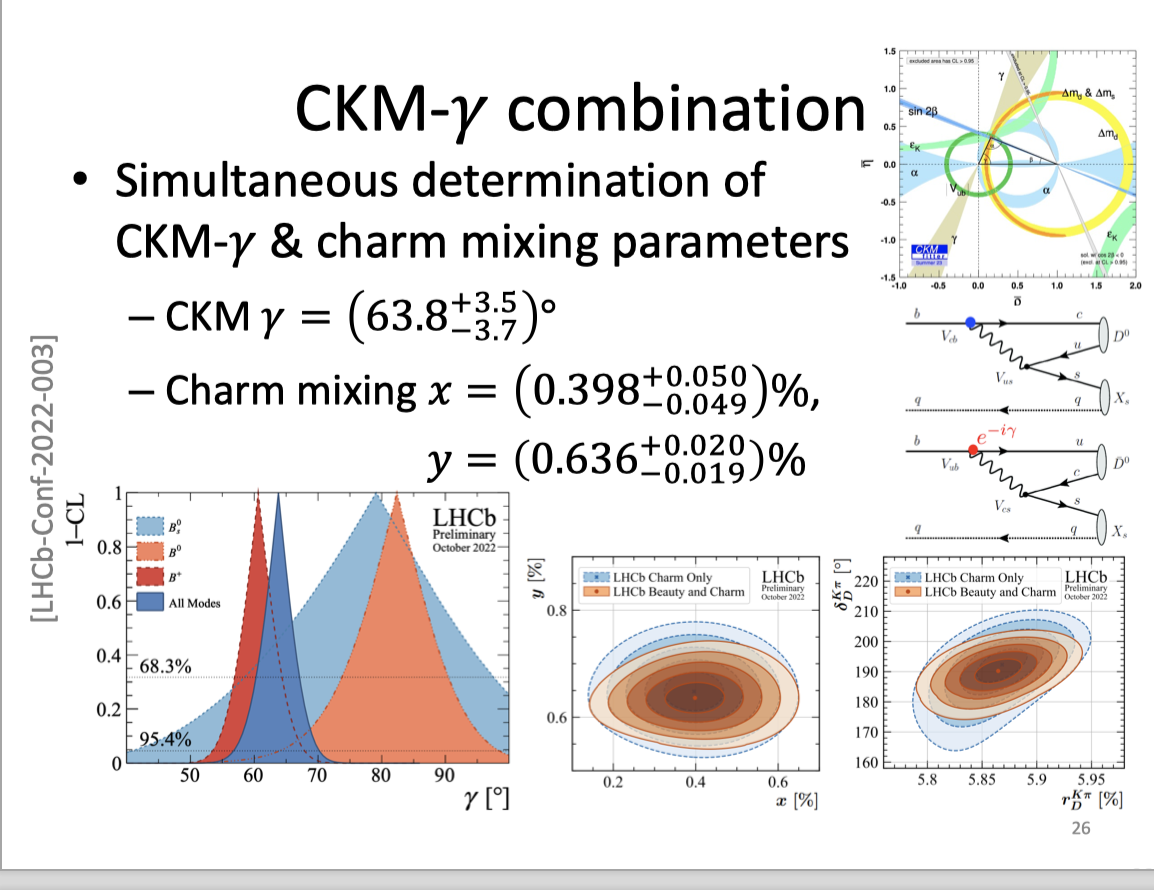 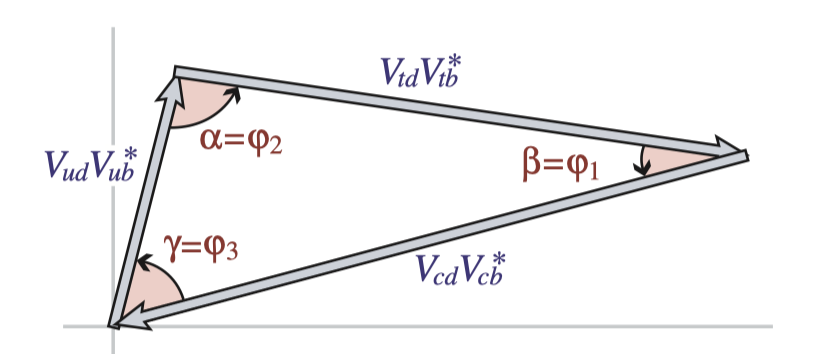 7
师晓东
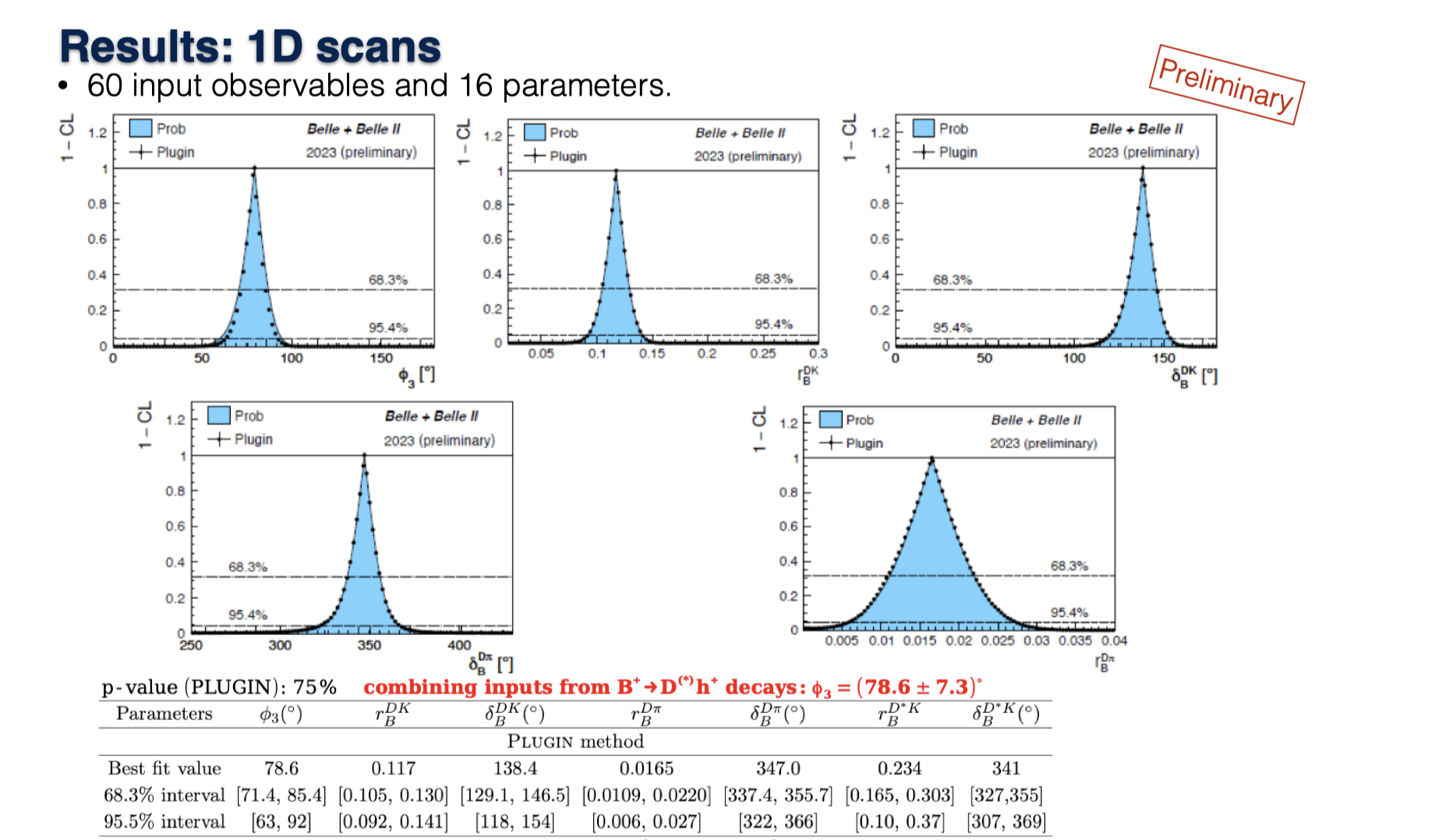 何吉波
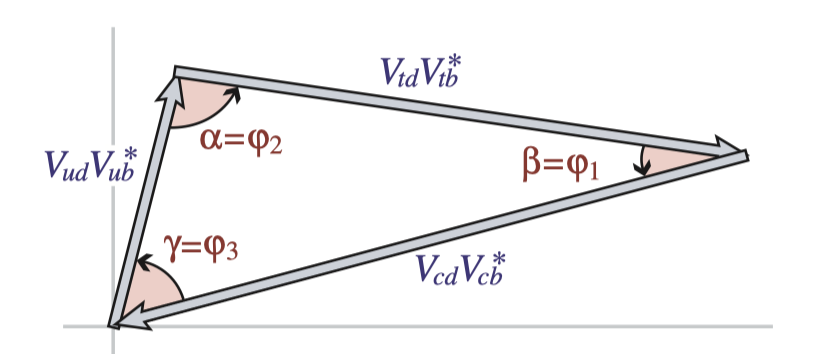 8
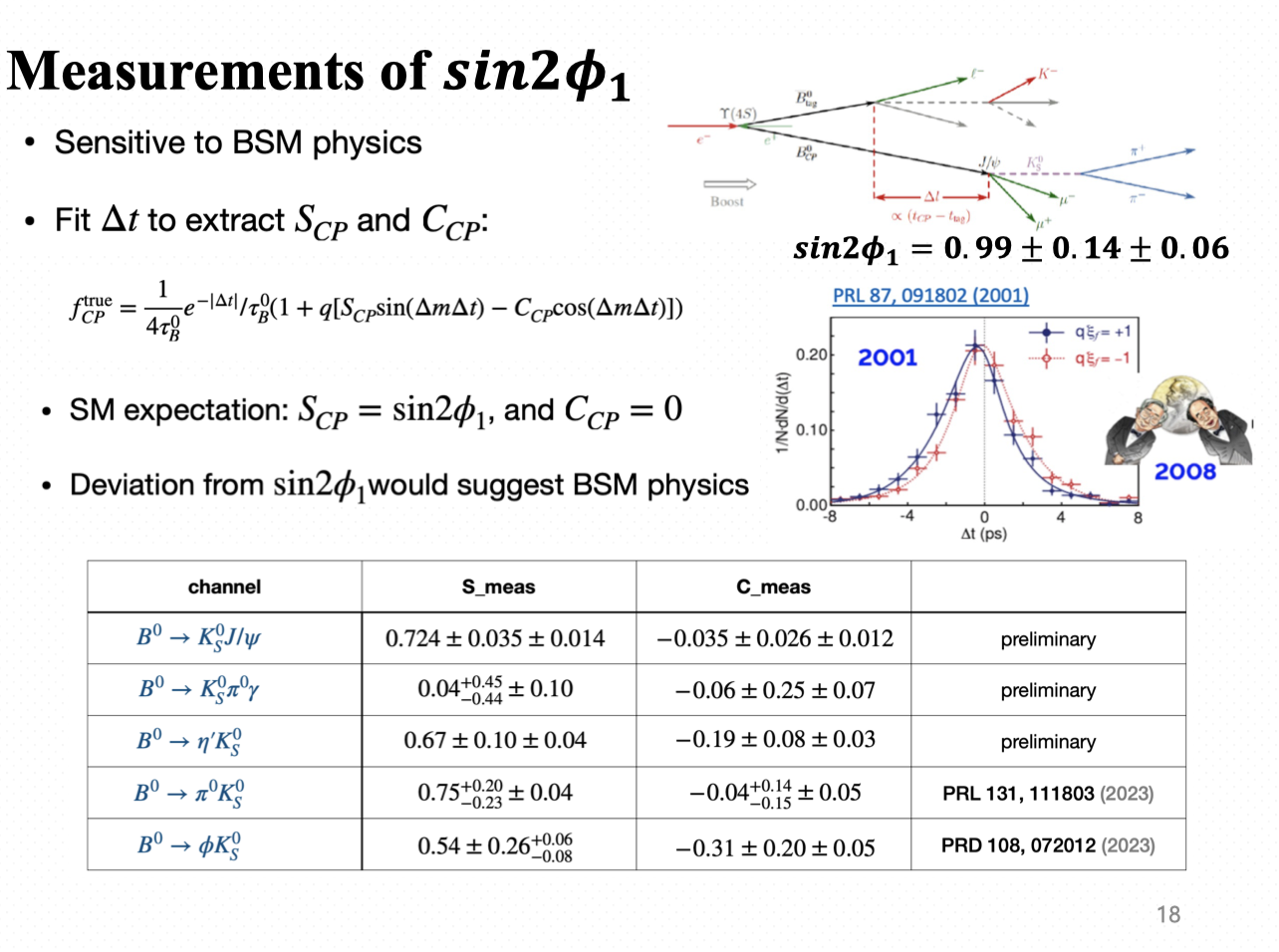 李郁博
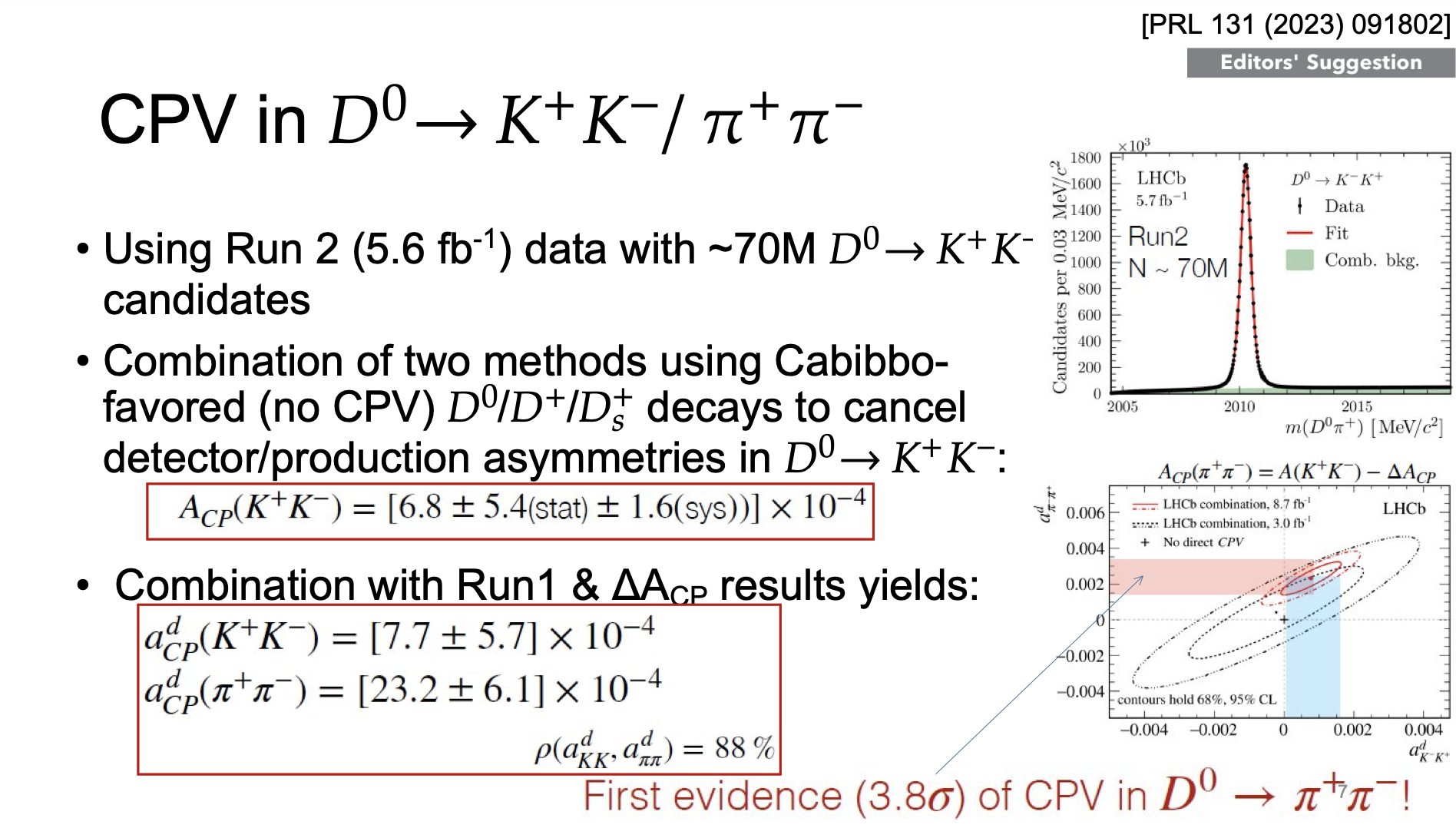 肖栋
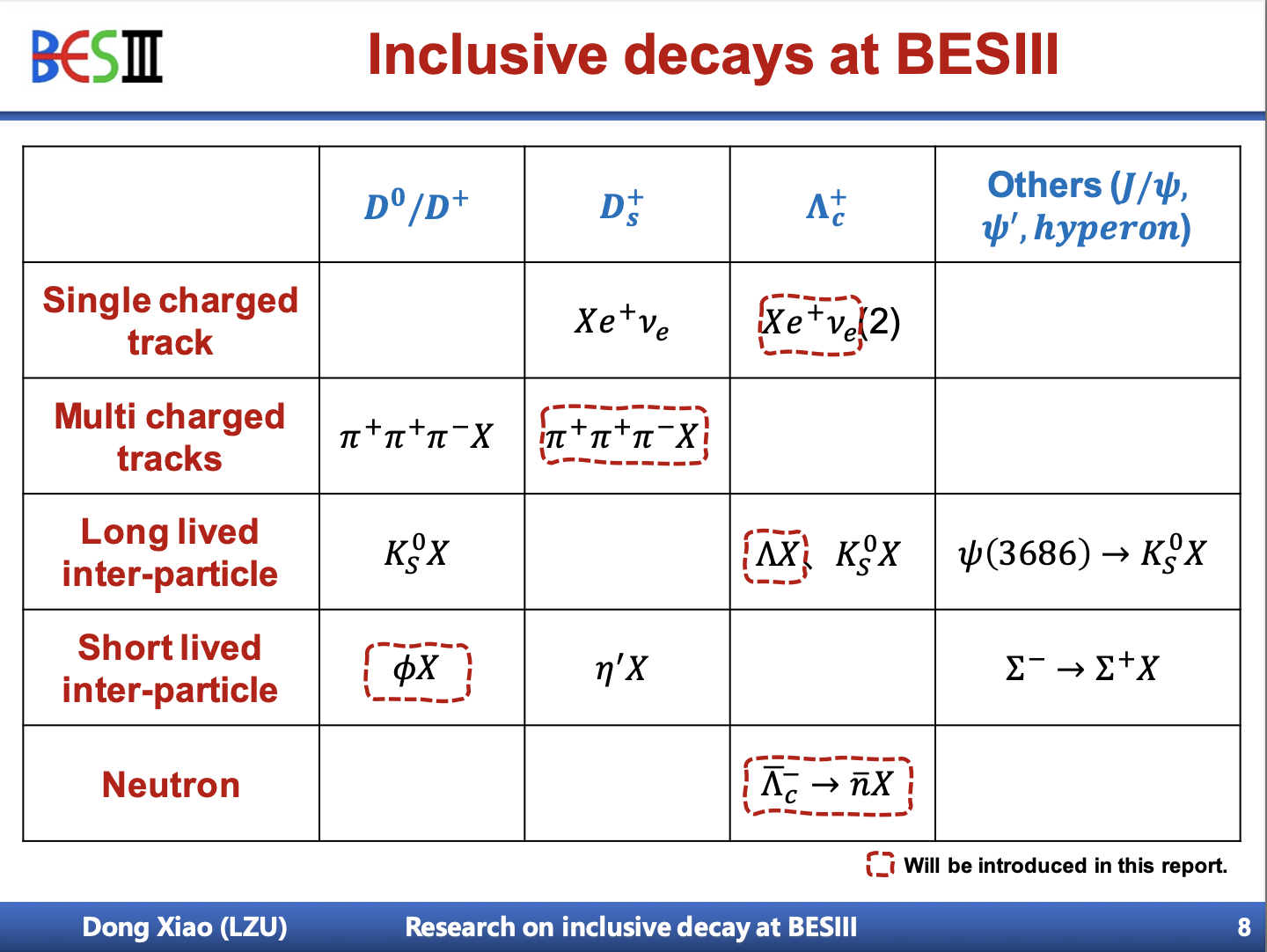 孙亮
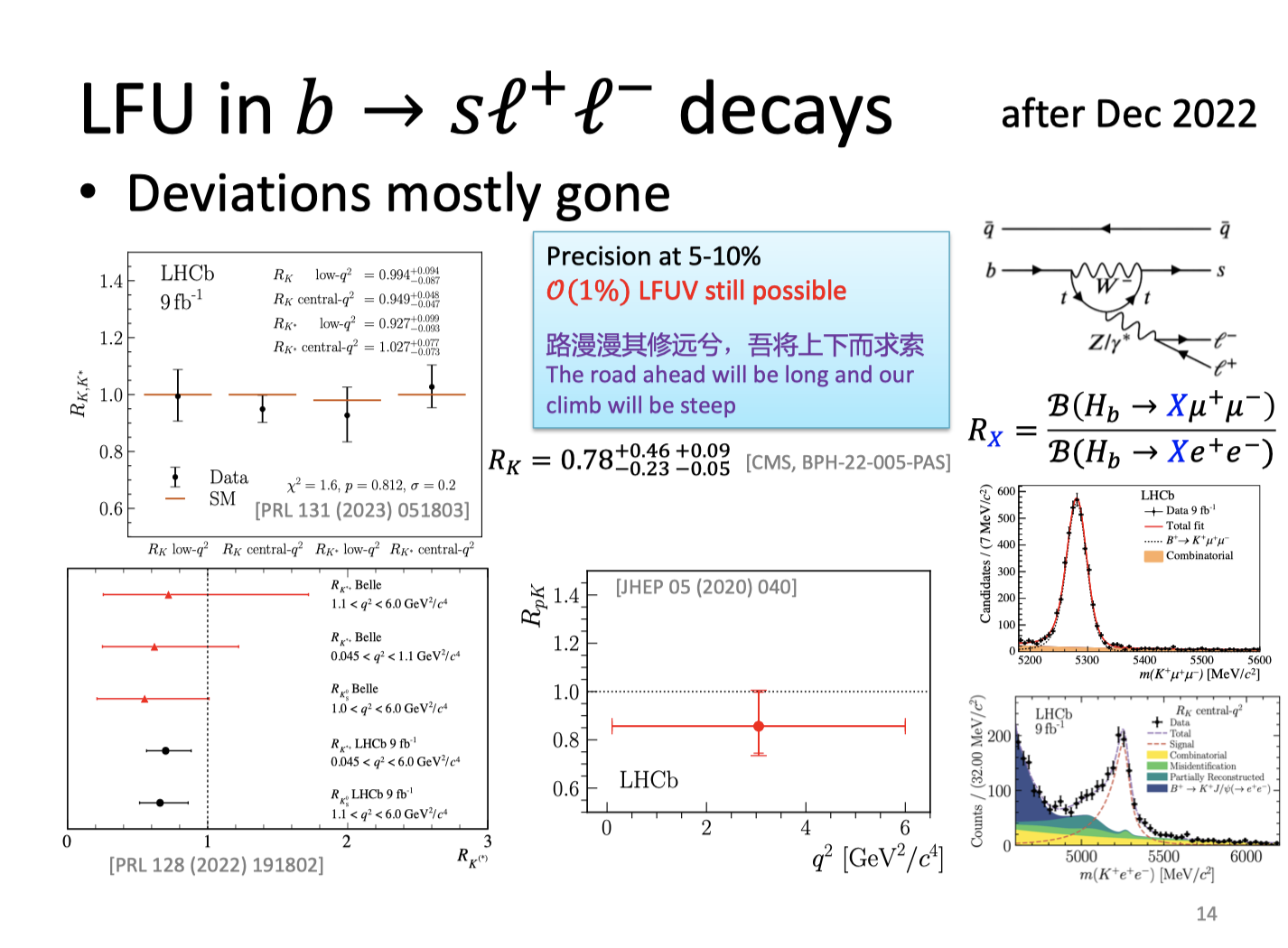 何吉波
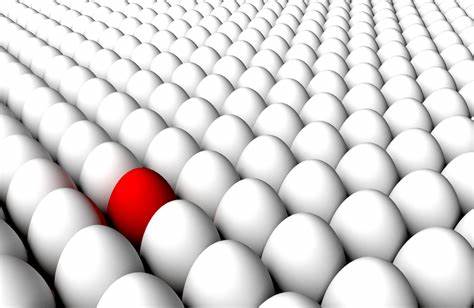 反常
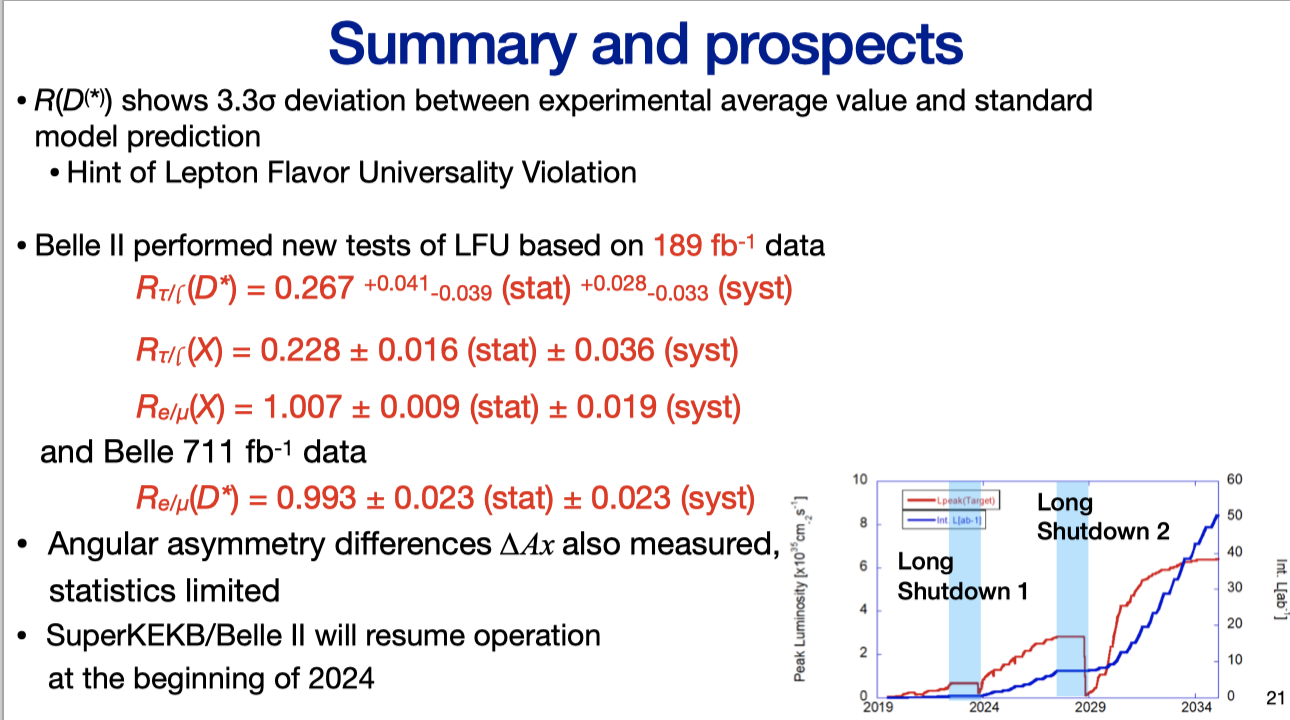 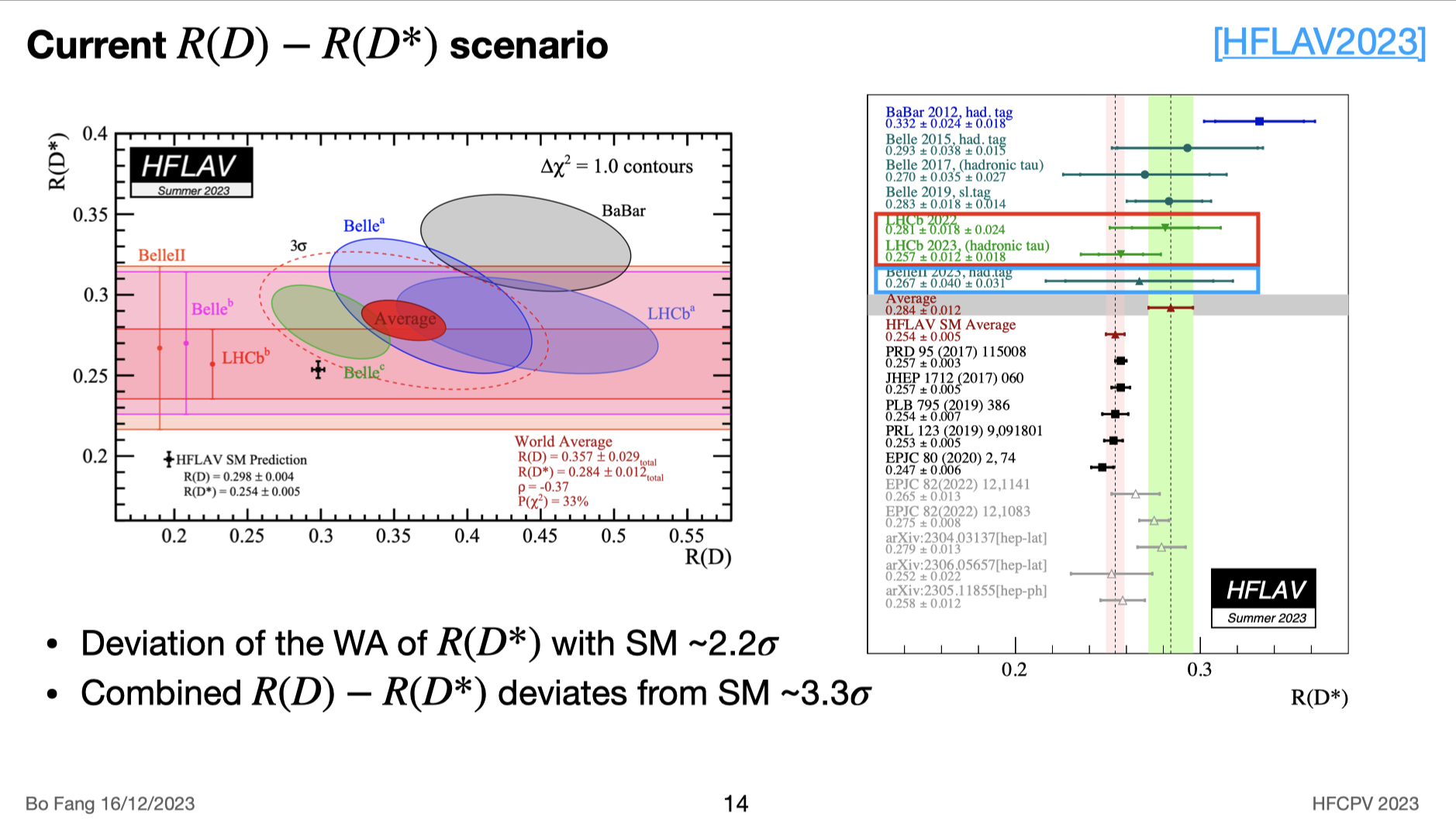 周启东
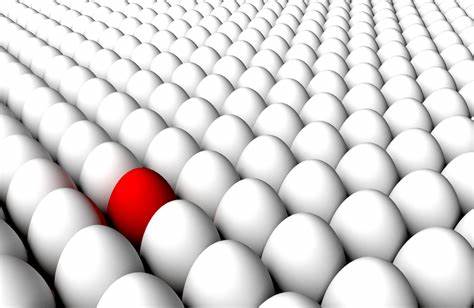 方勃
反常
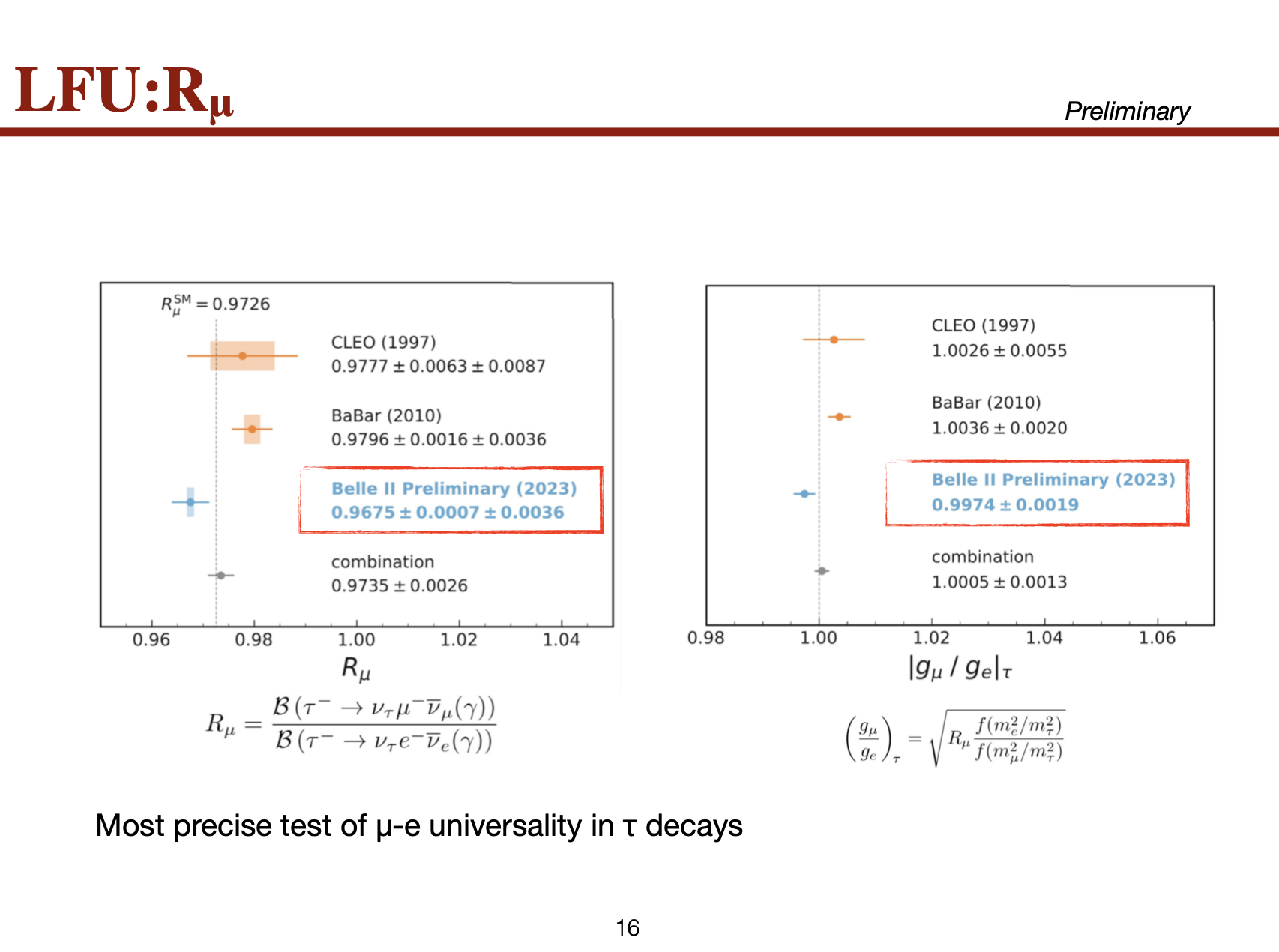 Chunhua LI
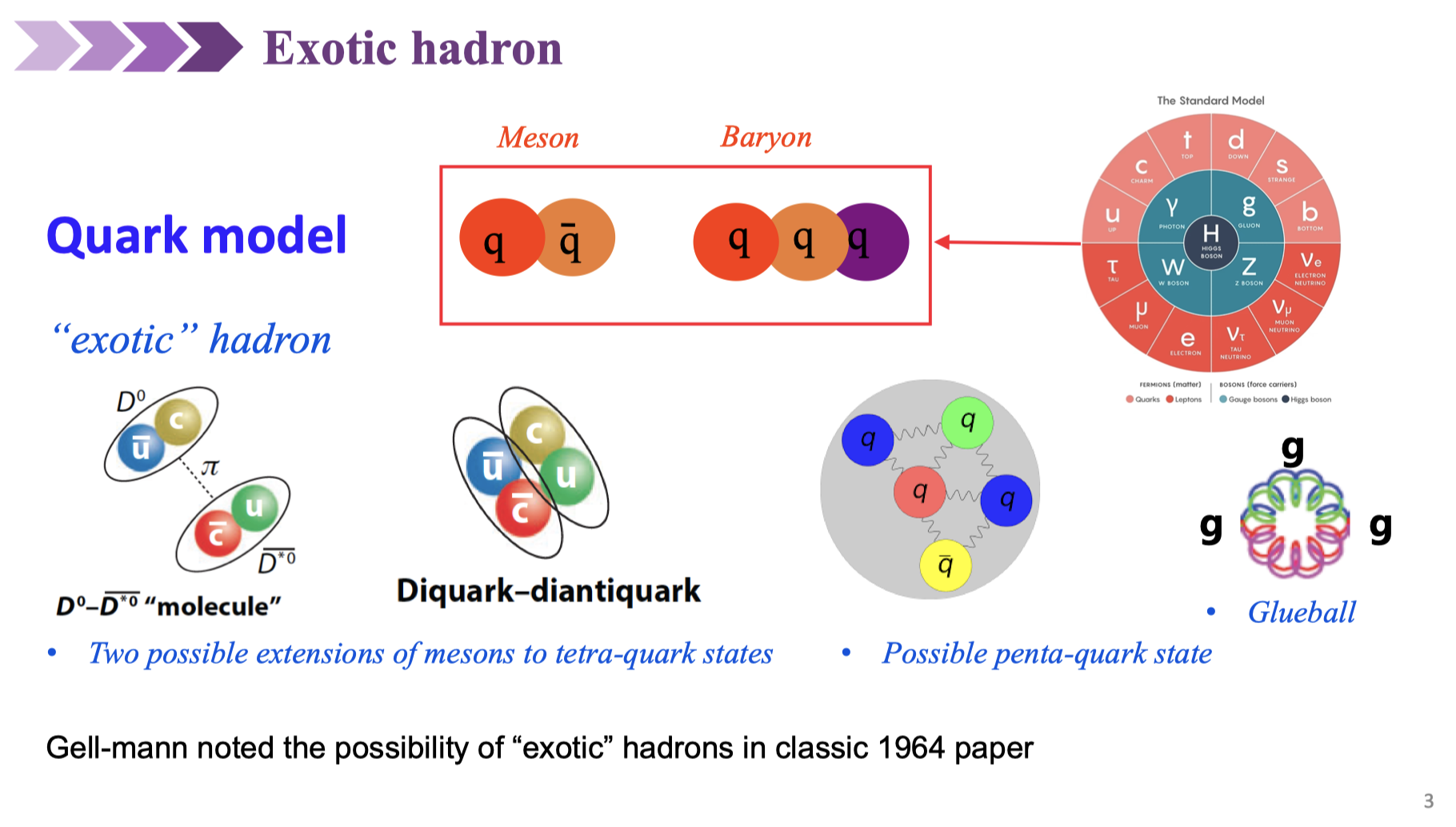 Kai Yi
opportunities
实验数据的极大丰富
物理测量的不断增多
实验技术的进步
理论方法的深入发展
更多物理观测量的理论研究与预言
14
opportunities
理论方法的深入发展：
因子化：
QCDF
SCET
PQCD
NRQCD
非微扰模型与方法：
夸克模型
口袋模型
重散射
求和规则
格点量子色动力学
对称性：
SU(3)
15
opportunities
更多物理观测量的理论研究与预言：
分支比：
CP破坏：
角分布：
寿命：
分布振幅
奇特态性质
16
opportunities
challenges
17
challenges
CKM矩阵元能被抽取到什么精度？幺正三角形是闭合的么？ CKM矩阵是幺正的么？
哪种理论方案是可靠的？
幂次修正到底怎么解决？
重味物理中是否存在反常？
XYZ的本质到底什么？该如何可靠地检验？
标准模型是否是错的？
新物理到底在哪里？
粒子物理学中真的只有3个参数么？
18
Data
Beauty
踔厉奋发启新程 笃行不怠向未来
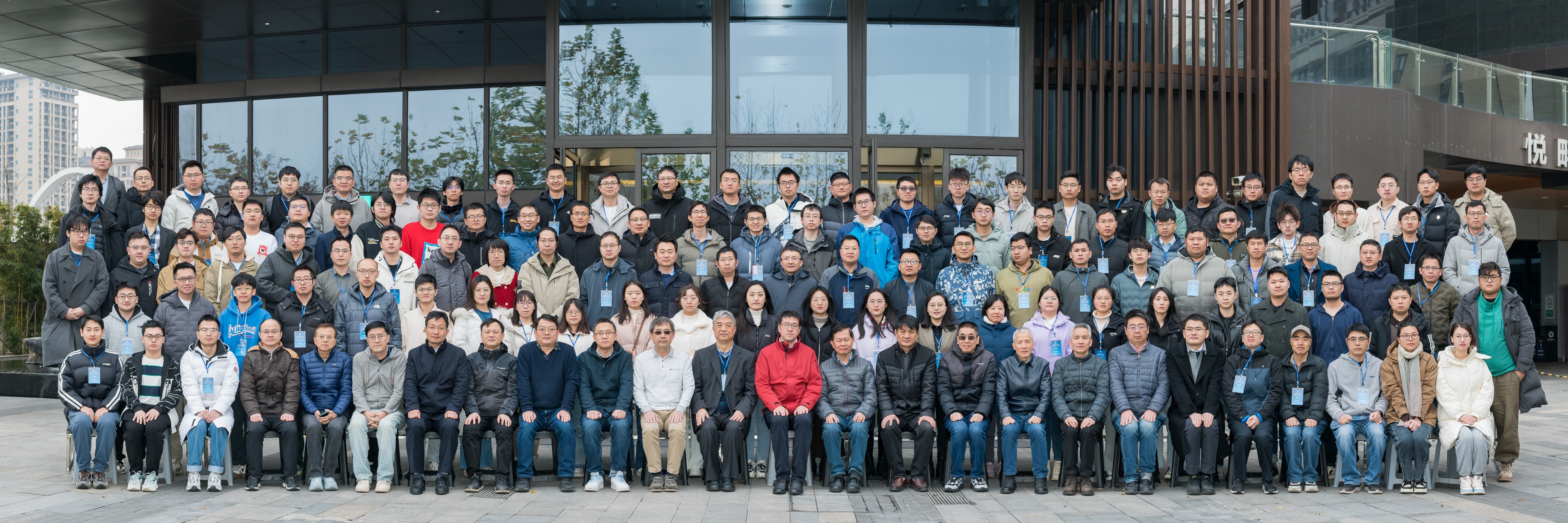 2023年第二十届重味物理和CP破坏研讨会
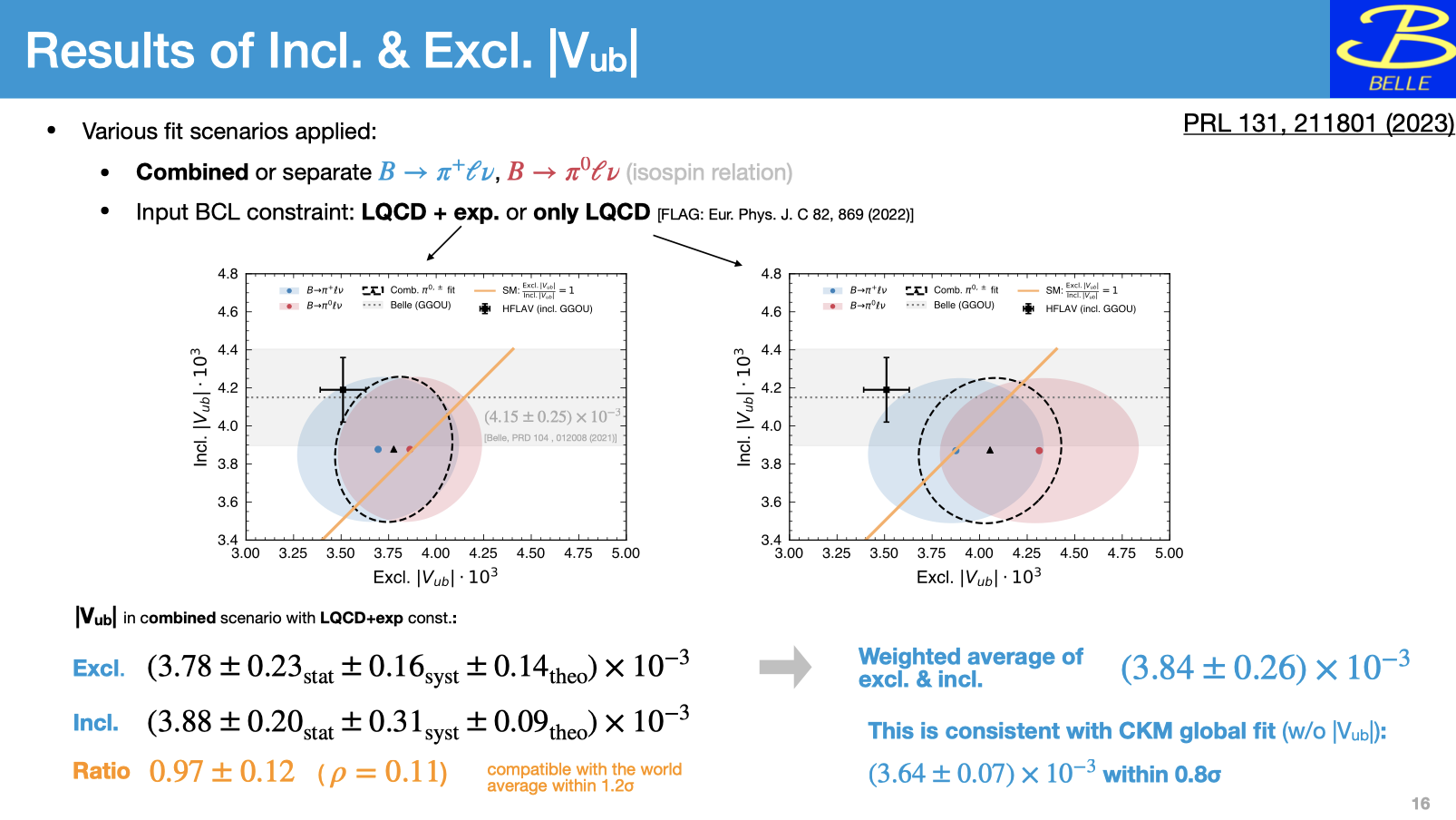